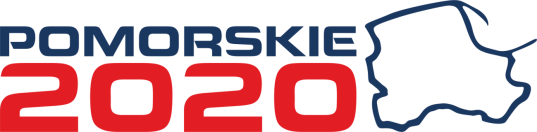 Wspieranie przedsiębiorczości 
w województwie pomorskim 
efekty i plany
Gdańsk, 20 lutego 2015 r.
Wsparcie przedsiębiorczości w POM
ze środków UE
ŚRODKI UE
Perspektywa 2014-2020
Perspektywa 2007-2013
PO IR
RPO WP
RPO WP
PO IG
Wsparcie zwrotne
JEREMIE
Wsparcie zwrotne
(standard)
Dotacje
(rozdysponowane)
Dotacje
(wyjątek)
RPO WP 2007-2013 – efekty – MŚP
Porównanie efektów ilościowych w ramach dotacji i instrumentów finansowych (w tys. zł)
Perspektywa 2014-2020
RPO WP
1,863 mld EUR
1,343 mld EUR
EFRR 
72%
EFS 
28%
Rezerwa Wykonania
520 mln EUR
111,8 mln EUR
Osie Priorytetowe i alokacje RPO WP 2014-2020
[Speaker Notes: Największe wartościowo Osie Priorytetowe to: 
OP 9. Mobilność (transport zbiorowy, kolejowy i drogowy); 
OP 5. Zatrudnienie (aktywizacja zawodowa, opieka nad dziećmi do lat 3, adaptacyjność, programy zdrowotne i mikroprzedsiębiorstwa) 
OP 10. Energia (odnawialne źródła energii, efektywność energetyczna i redukcja emisji).
Należy zwrócić uwagę na Osie 1 i 2, których łączna alokacja stanowi aż 18% RPO – mądre wydanie tych środków będzie dla regionu ogromnym wyzwaniem. 
Na obowiązkowy w ramach RPO instrument Zintegrowanych Inwestycji Terytorialnych (ZIT) skierowany do Obszaru Metropolitalnego Trójmiasta (OMT) przewidujemy ok. 235 mln euro. Nie we wszystkich osiach priorytetowych będzie on stosowany. Wynika to m.in. z tego, że w niektórych osiach realizowane będą horyzontalnie w całym regionie przedsięwzięcia strategiczne wynikające z RPS (np. dotyczące kształcenia zawodowego) lub przewiduje się konkursy skierowane do różnych beneficjentów z terenu województwa. 
Należy pamiętać, że musi istnieć równowaga pomiędzy preferencyjnym traktowaniem OMT (poprzez zarezerwowanie dlań środków w RPO WP), a wsparciem pozostałych obszarów województwa, w tym obszarów wiejskich, na których skoncentruje się około 30% wsparcia UE. 
Na większą skalę stosowane będą instrumenty zwrotne (tzw. instrumenty finansowe), zwłaszcza w tych obszarach tematycznych, które są potencjalnie dochodowe i będą mogły spłacić udzielone wsparcie i w konsekwencji możliwe będzie wsparcie kolejnych projektów. Wstępnie szacujemy, że na IF przeznaczone zostanie około 150 mln euro.]
RPO WP 2014-2020
wsparcie przedsiębiorczości
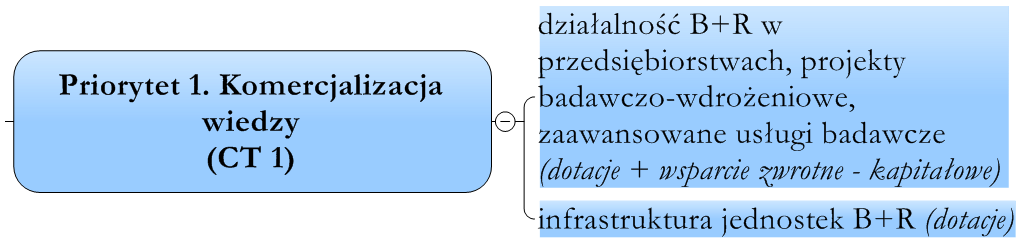 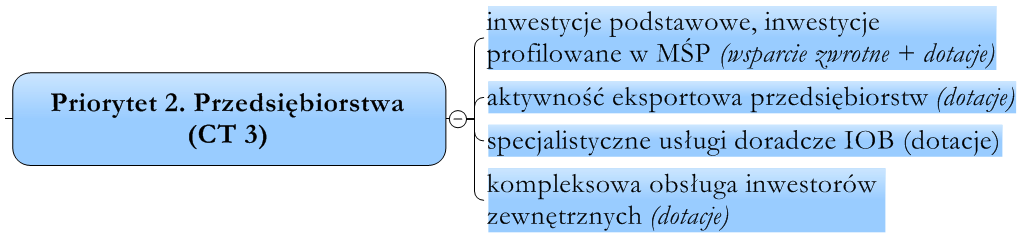 [Speaker Notes: Priorytety RPO WP można podzielić na trzy sfery: gospodarczą, społeczną i infrastrukturalną. 
W sferze gospodarki skupiamy się na:
rozwoju działalności B+R w przedsiębiorstwach
projektach badawczo-wdrożeniowych ukierunkowanych na komercjalizację wyników badań (realizowanych przez instytucje B+R we współpracy z przedsiębiorstwami i z ich udziałem finansowym)
infrastrukturze B+R służącej rozwijaniu współpracy z przedsiębiorstwami (realna komercjalizacja wyników badań udokumentowana finansowym udziałem przedsiębiorcy)
inwestycjach w przedsiębiorstwach (podstawowych i profilowanych)
aktywności eksportowej przedsiębiorstw (przedsięwzięcie strategiczne z RPS Pomorski Port Kreatywności – broker eksportowy)
kompleksowej obsługi inwestorów (przedsięwzięcie strategiczne z RPS Pomorski Port Kreatywności – Invest in Pomerania)
specjalistycznych usługach doradczych realizowanych w instytucjach otoczenia biznesu (w odpowiedzi na popyt zgłaszany przez przedsiębiorstwa)]
Oś Priorytetowa 1 KOMERCJALIZACJA WIEDZY
[Speaker Notes: Tylko projekty mieszczące się obszarach inteligentnych specjalizacji
Znaczna alokacja na instrumenty kapitałowe
Dla infrastruktury B+R konieczne do spełnienia warunki z umowy partnerstwa + uwzględnienie w Kontrakcie Terytorialnym (dla projektów jednostek nauki)+studium wykonalności (określające sposób wykorzystania infrastruktury oraz oczekiwane rezultaty w zakresie jej wykorzystania przez przedsiębiorców)
Wymagany wkład prywatny]
Oś Priorytetowa 2. PRZEDSIĘBIORSTWA  PRZEDSIĘBIORSTWA
[Speaker Notes: Inwestycje podstawowe – w całości wdrażane poprzez instrumenty finansowe
Inwestycje profilowane – w 25% wdrażane poprzez IF
Preferencje dla inteligentnych specjalizacji we wszystkich Priorytetach Inwestycyjnych
W ramach wspierania potencjału IOB wydzielona pula a ZIT 
Dwa przedsięwzięcia strategiczne z zakresu systemowego podejścia do budowania potencjału eksportowego pomorskich firm oraz przyciągania inwestorów  do regionu – Pomorski Broker Eksportowy, Invest in Pomerania]
Inteligentne specjalizacje jako 
temat przewodni RPO WP 2014-2020
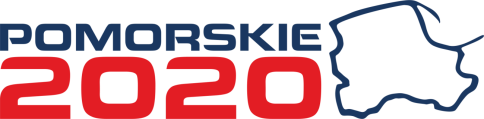 ZASADA INTELIGENTNEJ SPECJALIZACJI 
Wsparcie tych aktywności gospodarczych, które charakteryzują się:
wysokim poziomem rozwoju, dużą wartością dodaną, wysokiej jakości miejscami pracy i ukierunkowaniem na eksport (o ugruntowanej pozycji)
sprzyjającymi warunkami do dynamicznego wzrostu, w oparciu o specyfikę regionu(o największym potencjale rozwoju)
Branże szczególnie rozwinięte
petrochemiczna
elektromaszynowa
drzewno-meblarska
spożywcza
turystyka
gospodarczego wykorzystania morza
Branże o najwyższym potencjale rozwoju
ICT
farmaceutyczna
kosmetyczna
biotechnologia
logistyka
technologie off-shore
energetyka
usługi biznesowe
przemysły kreatywne
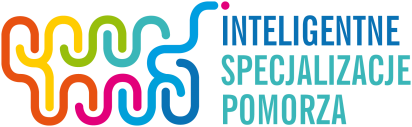 Pomorskie podejście do IS (2)
PROCES

Pogłębiona analiza gospodarczego profilu regionu (11.2013 - 03.2014)

Debata, konsultacje i budowanie Partnerstw  (od 10.2013)

Postępowanie konkurencyjne (05-11.2014)
Ocena:dwuetapowa (wstępna weryfikacja + „właściwa” ocena)z udziałem zewnętrznych ekspertów
Na wyjściu: rekomendacja uruchomienia negocjacji z wyselekcjonowanymi Partnerstwami

Negocjacje  Porozumienia na rzecz Pomorskich IS (I poł. 2015)

Obowiązywanie Porozumień:	do 3 lat (z opcją przedłużenia)
Powtarzalności procesu:	co 2 lata
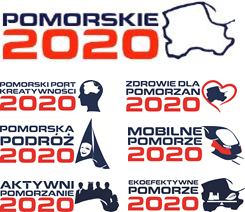 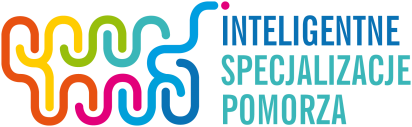 Rola Porozumień na rzecz 
Pomorskich IS
Dziękuję za uwagę